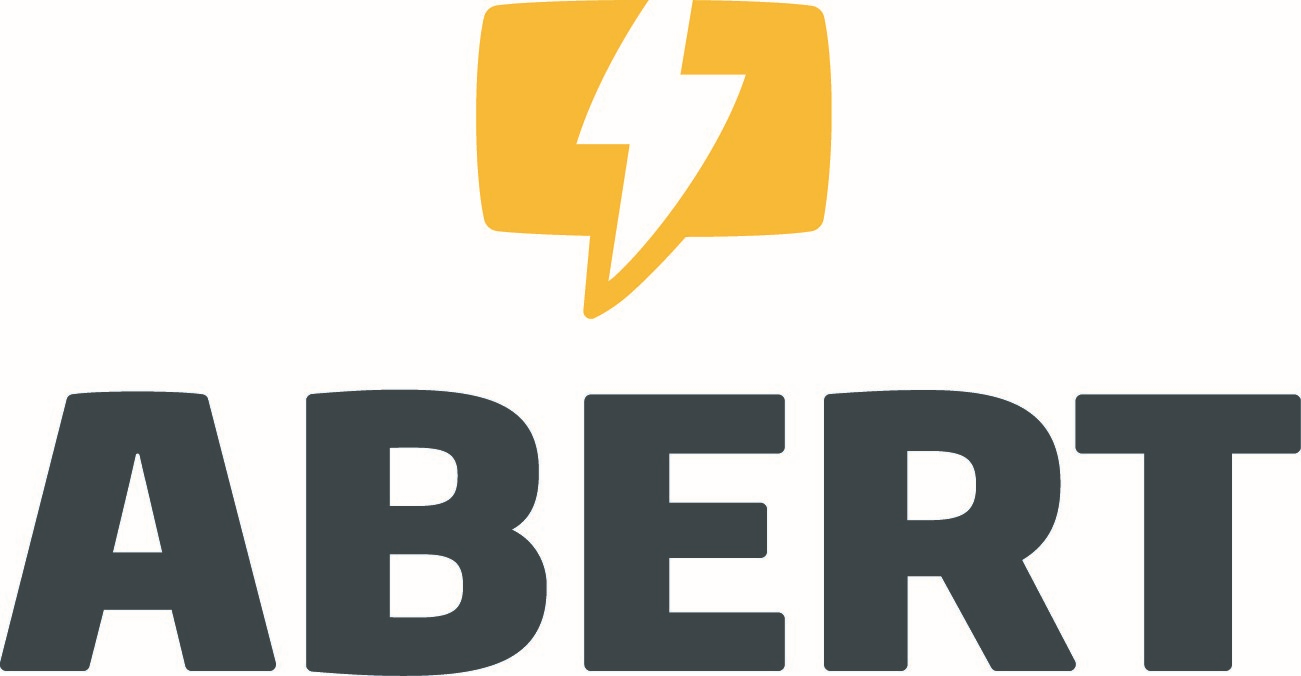 Ação institucional – Crise COVID 19

Avanços nos tributos incidentes sobre o setor
Resultados até 08/04